0926
我跑了45分钟步 v.s 我跑了45分钟步了
我跑了45分钟步
strengthen sentences
比较:not to use explicit comparisons
我比较喜欢足球
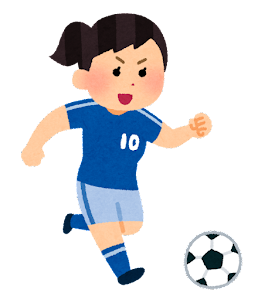 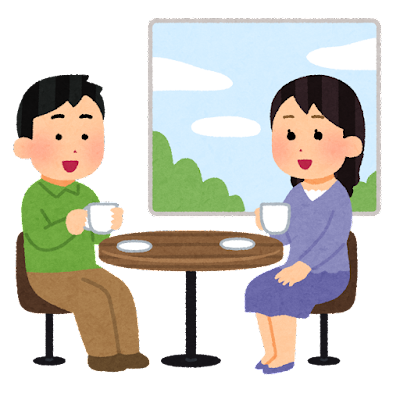 你喜欢甚么运动?
A is more than B
比较:not to use explicit comparisons
这把椅子比较贵，你别买了
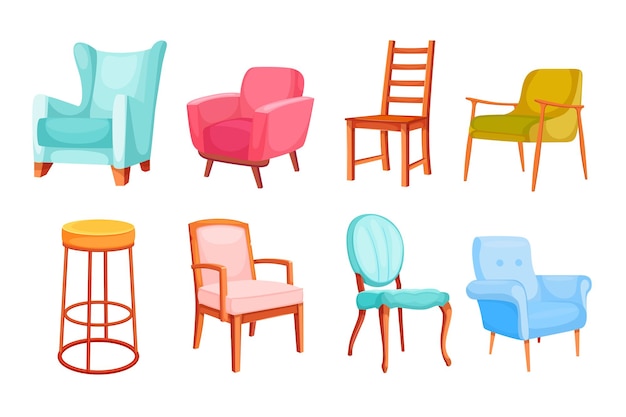 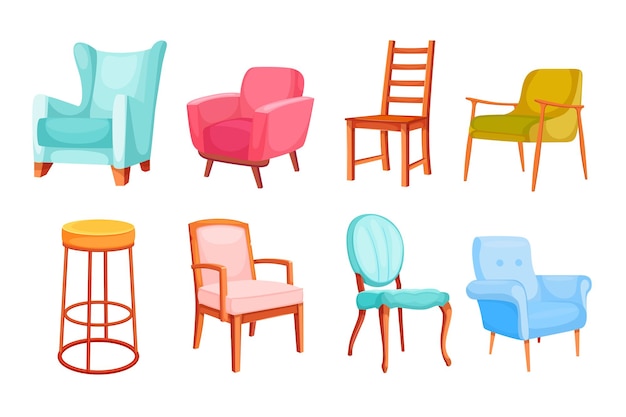 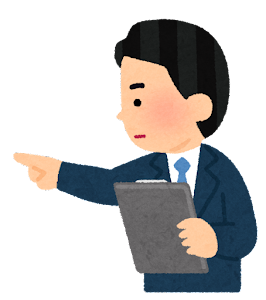 100~2,000 czk
3,000 czk
比较:not to use explicit comparisons
天气比较冷，你多穿点衣服
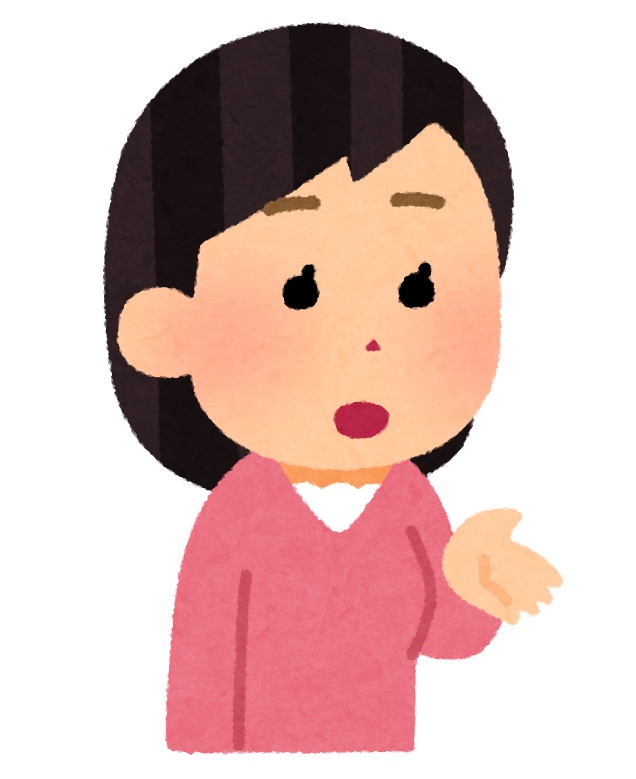 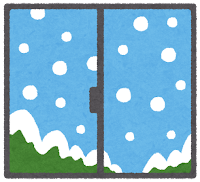 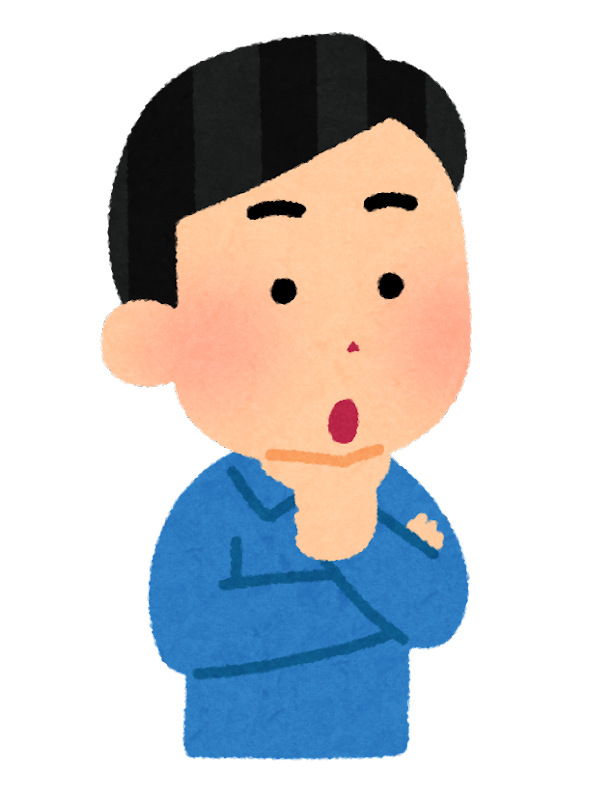 -10~-5℃
-20℃
比较:not to use explicit comparisons
你好一点了吗?
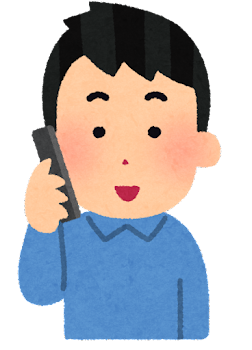 我比较好一点了
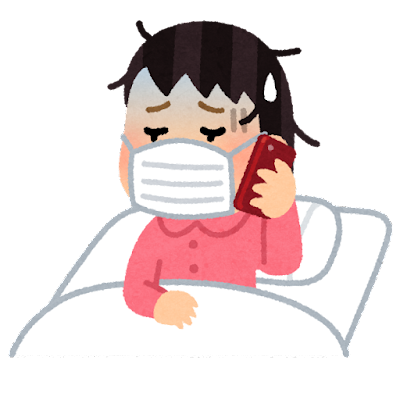 小练习:访问同学1.比较喜欢的运动2.比较喜欢的天气3.下课后比较喜欢做什么
恐怕(ADV)
他生病了，恐怕不能去上课了
Kǒngpà
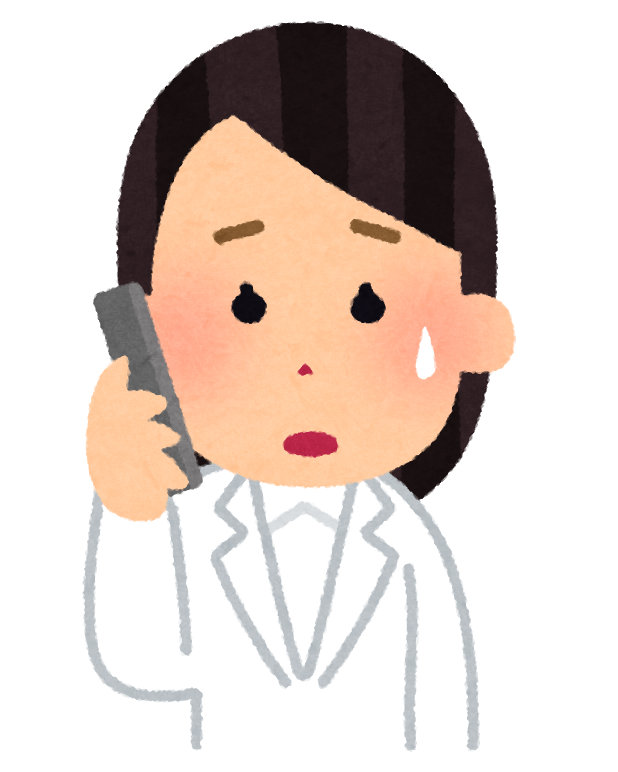 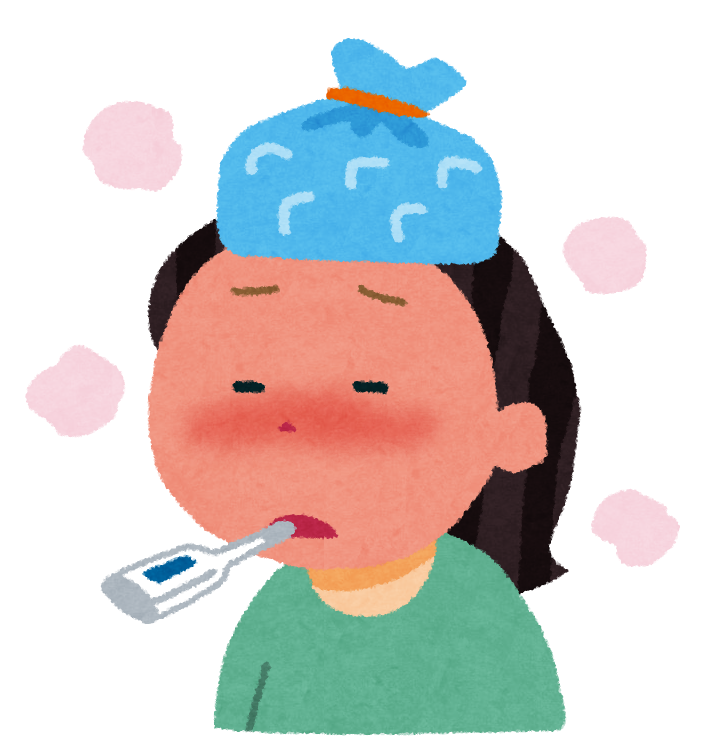 恐怕
天气真的太冷了，恐怕不能出去玩了
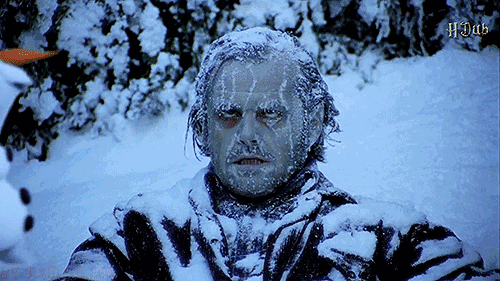 恐怕
这只猫恐怕太胖了
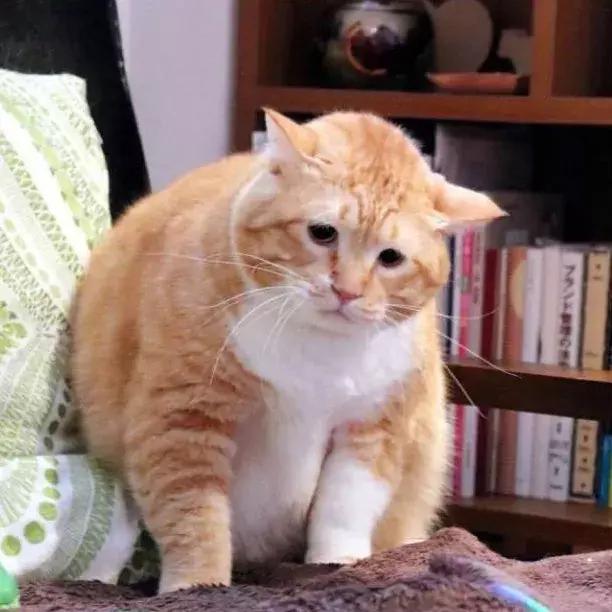 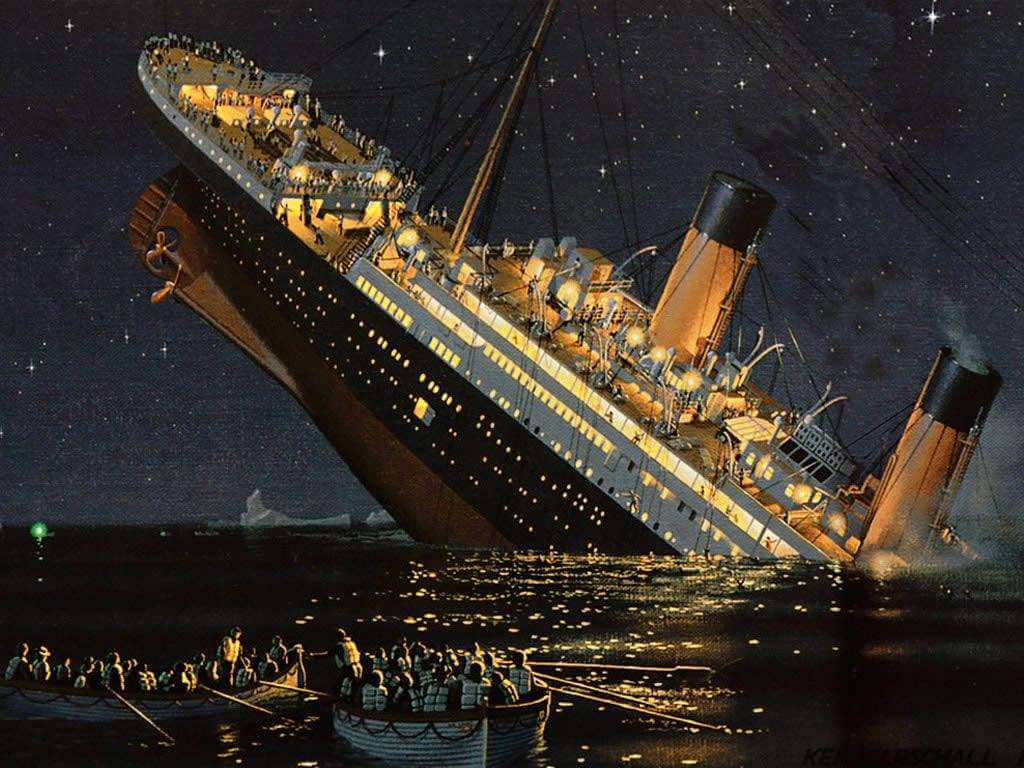 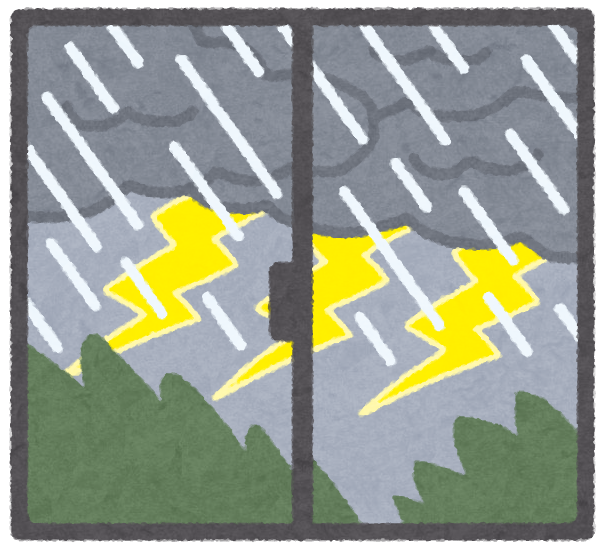 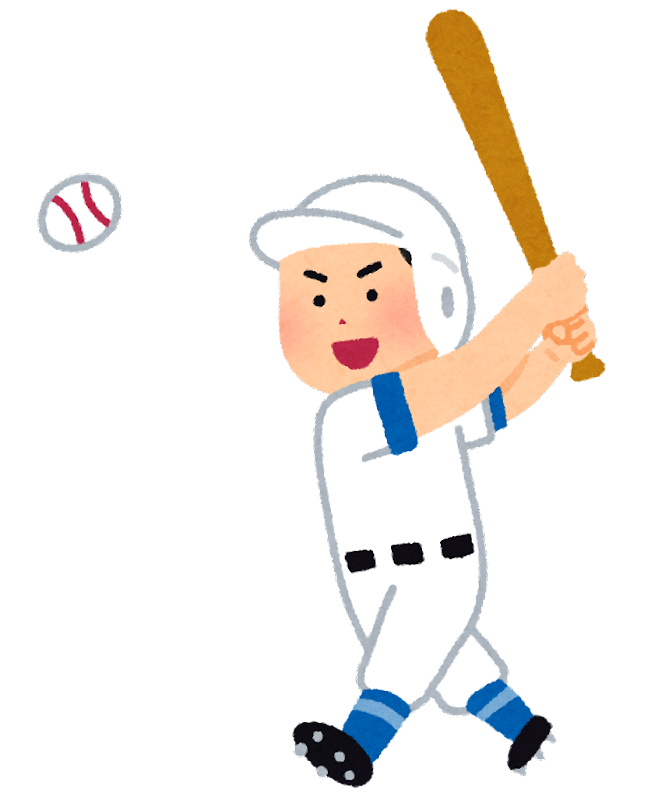 ?
棒球
Bàngqiú
宿舍比校外便宜吗?
恐怕没有比较便宜
2.一般
Yībān
他一般在晚上十点睡觉
星期一
星期二
星期三
星期日
星期六
星期五
星期四
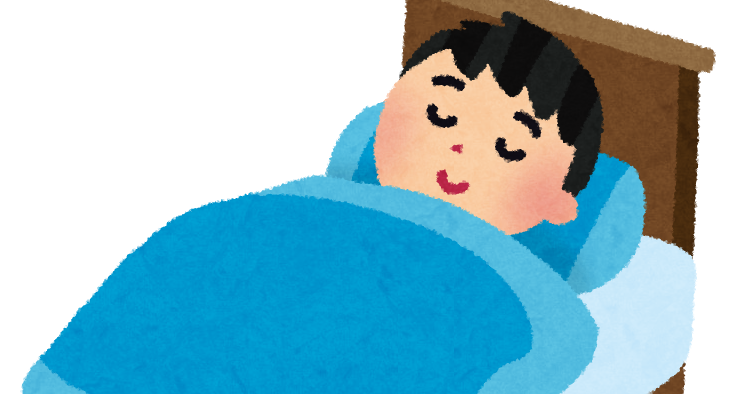 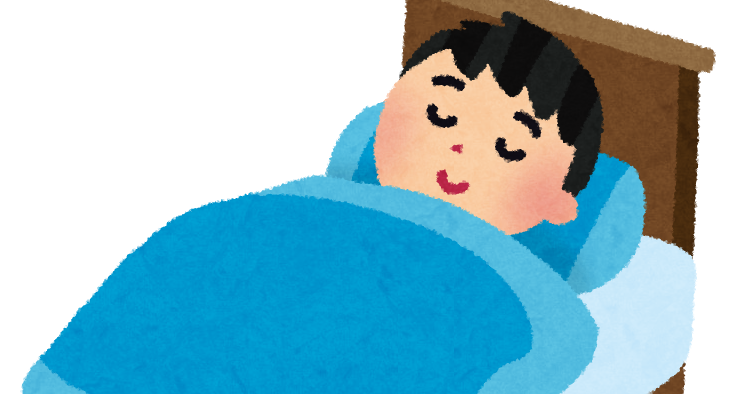 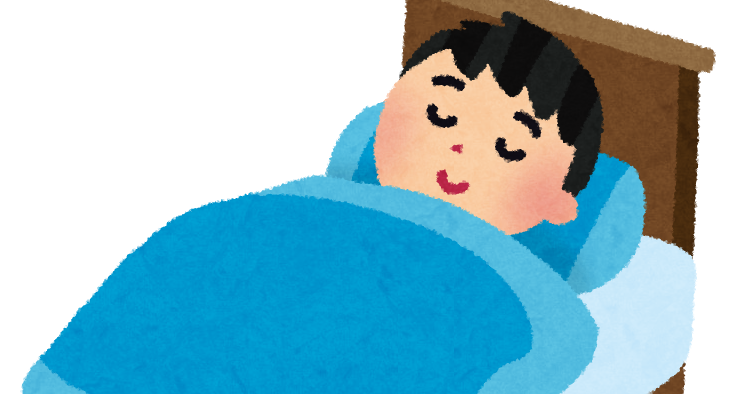 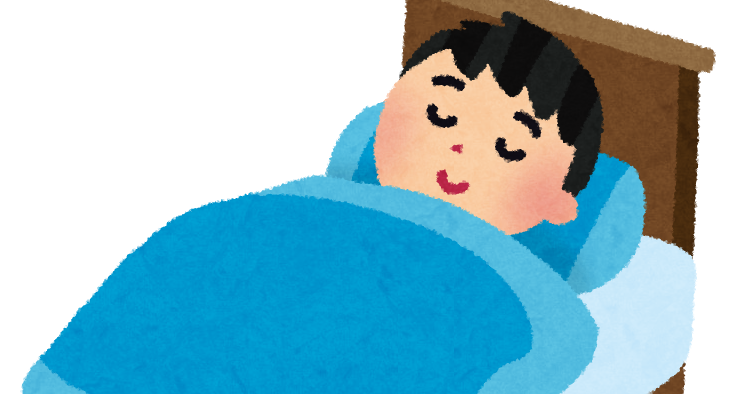 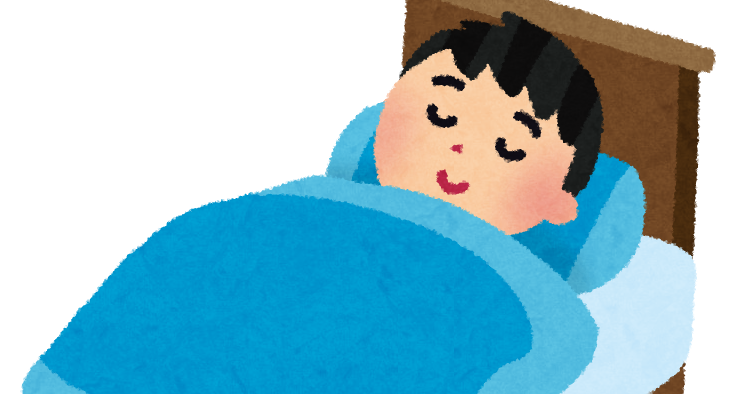 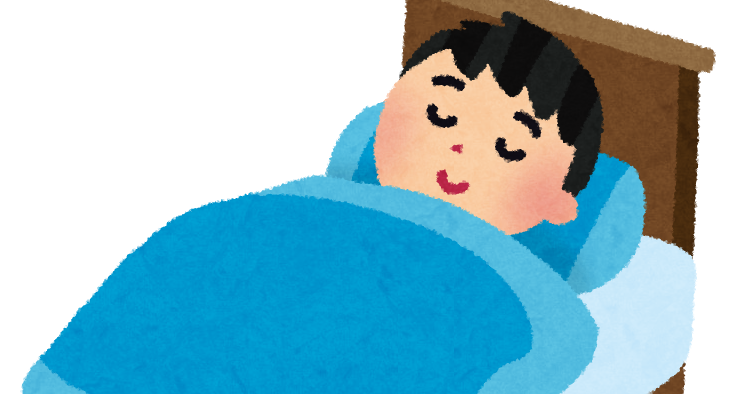 10.pm
10.30pm
10pm
10.pm
10pm
10pm
一般
Kofola一般比cola便宜
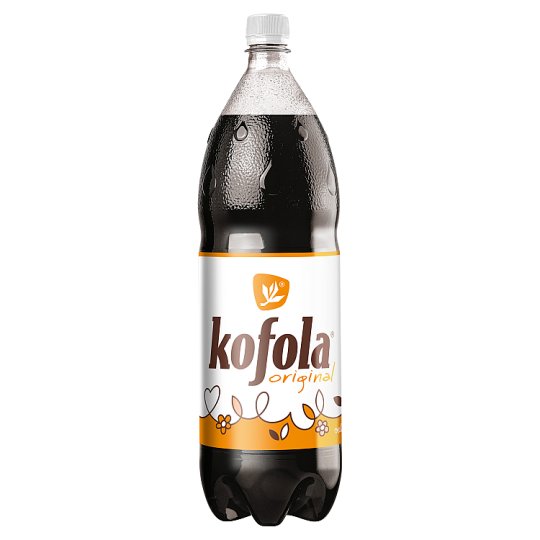 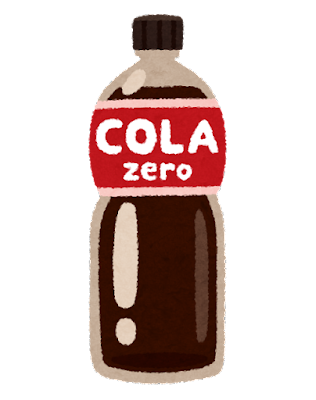 一般
台湾的夏天一般都很热
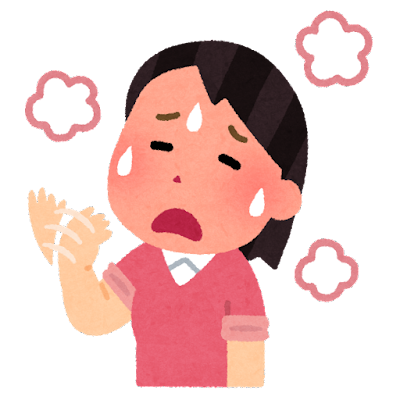 捷克的冬天怎么样?
捷克菜怎么样?
V/ADJ+得很
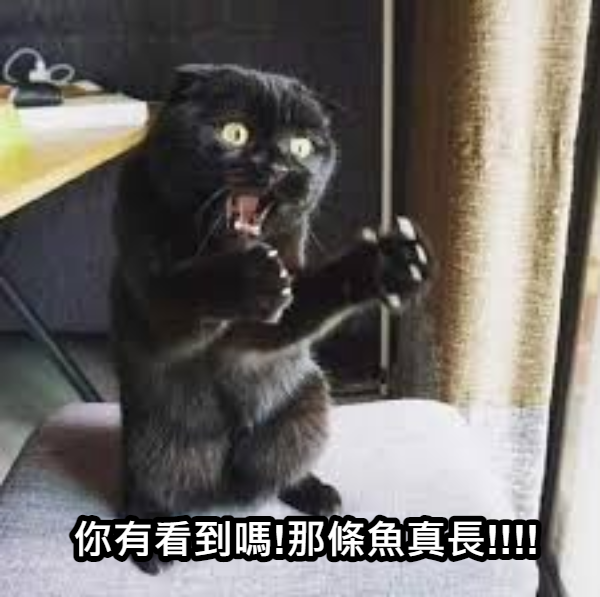 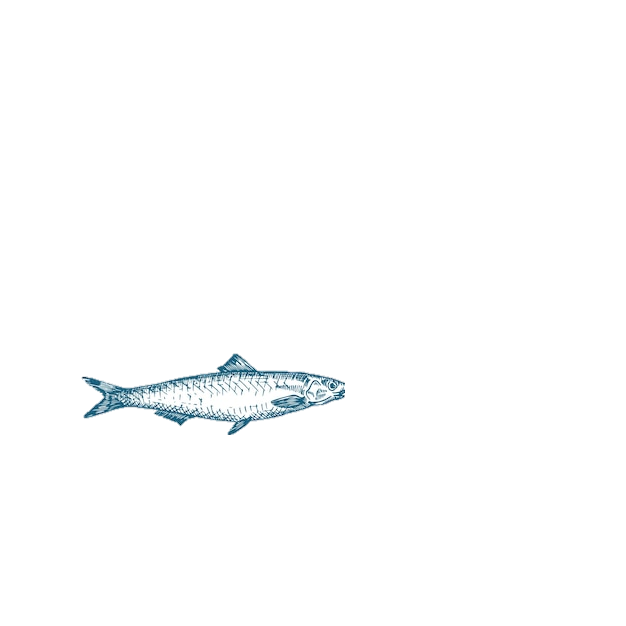 这条鱼长得很!
V/ADJ+得很
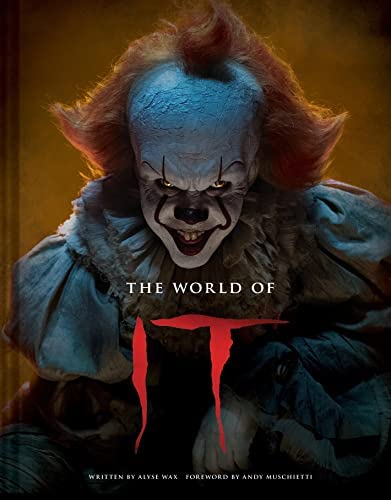 这部电影恐怖得很
V/ADJ+得很
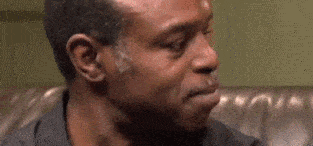 他难过得很
V/ADJ+得很
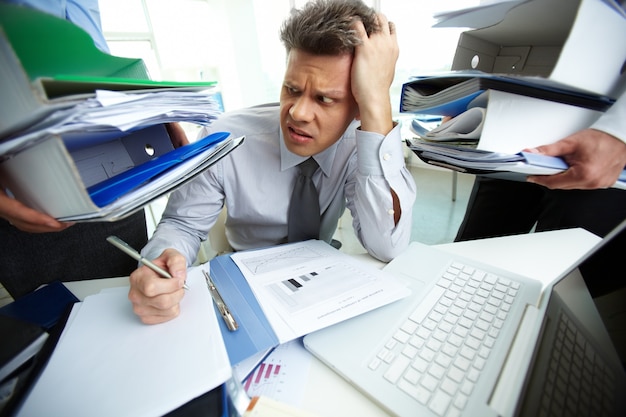 他忙得很
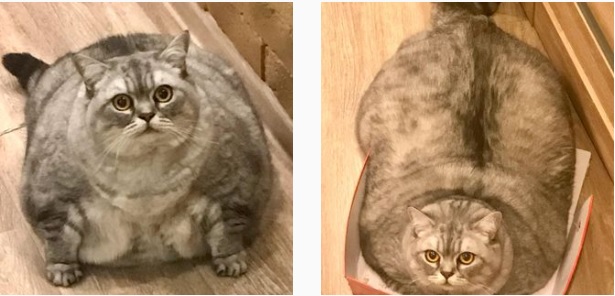 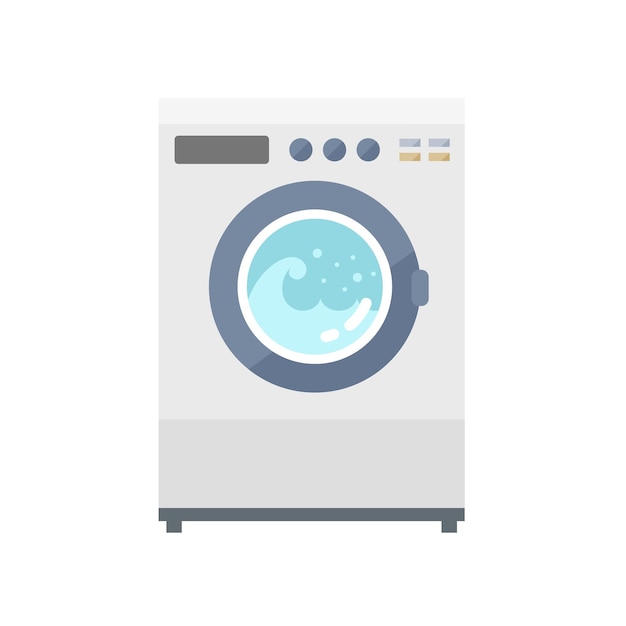 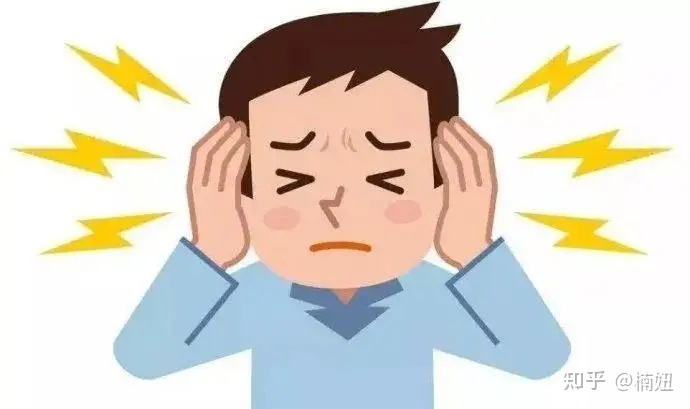 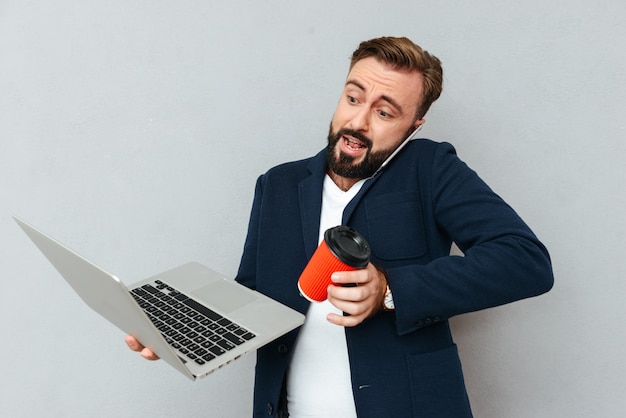 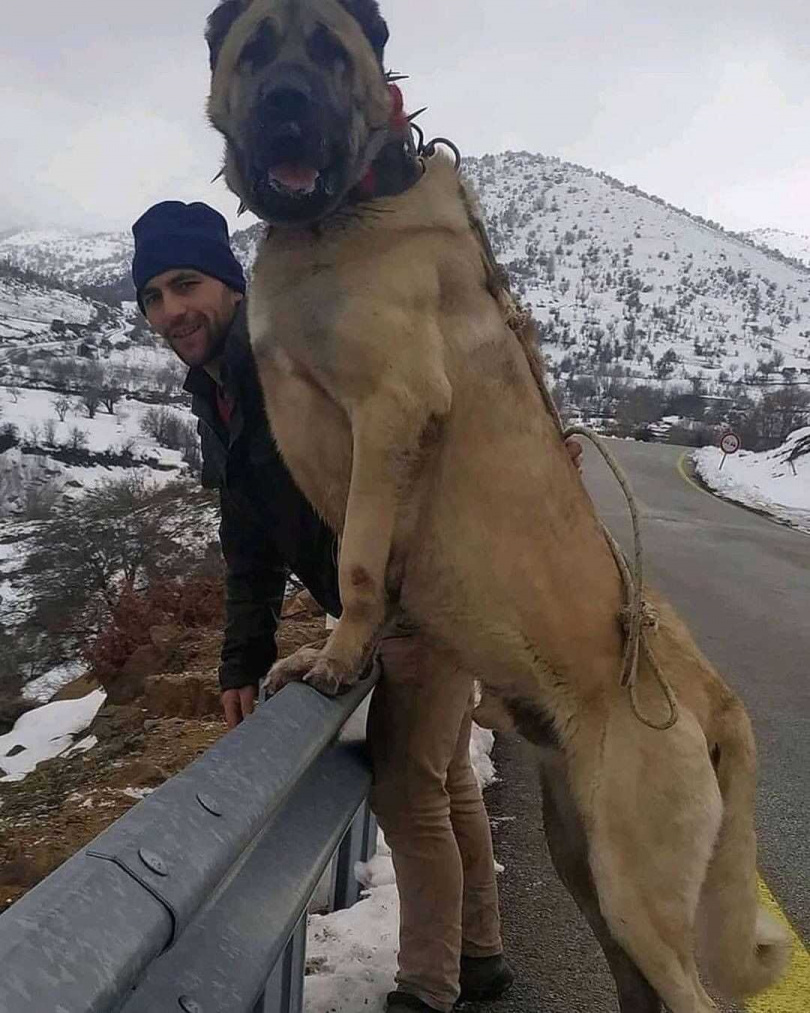 不怎么样
Bù zěme yàng
这栋宿舍不怎么样
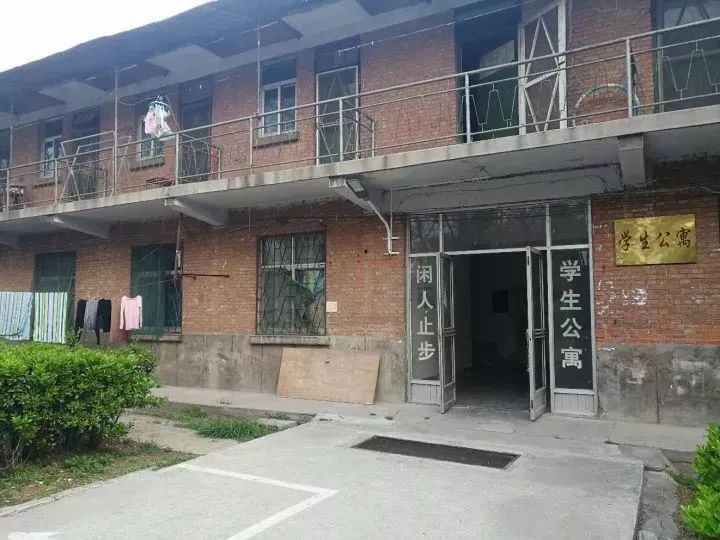 不怎么样
今天天气怎么样?
不怎么样
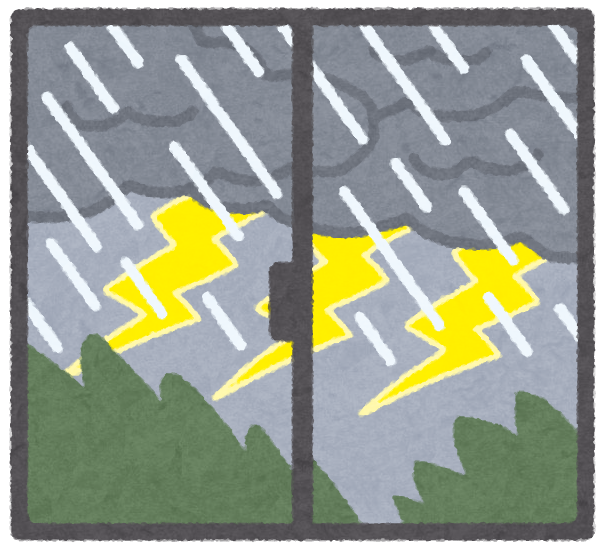 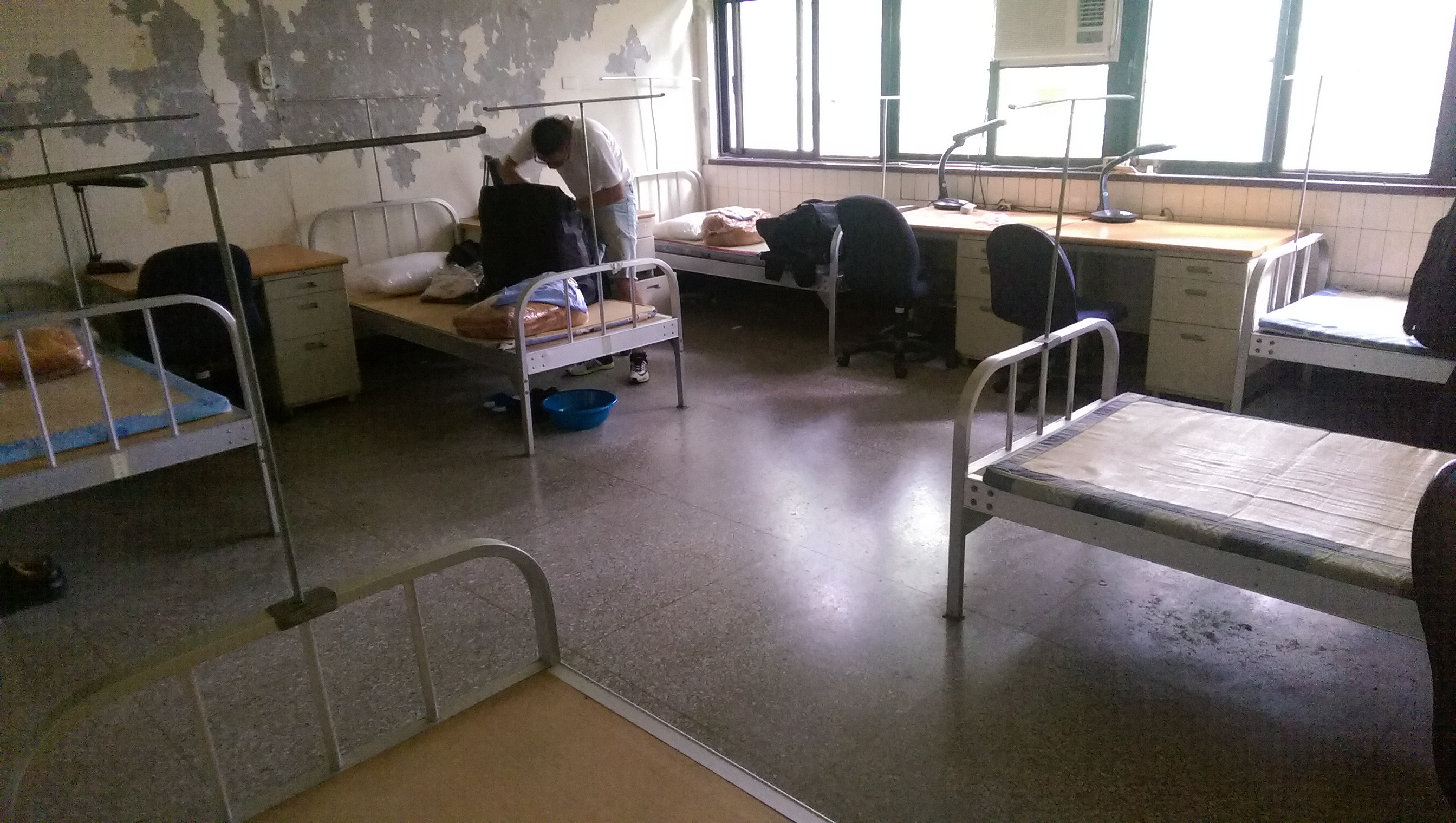 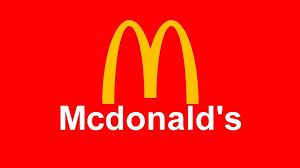 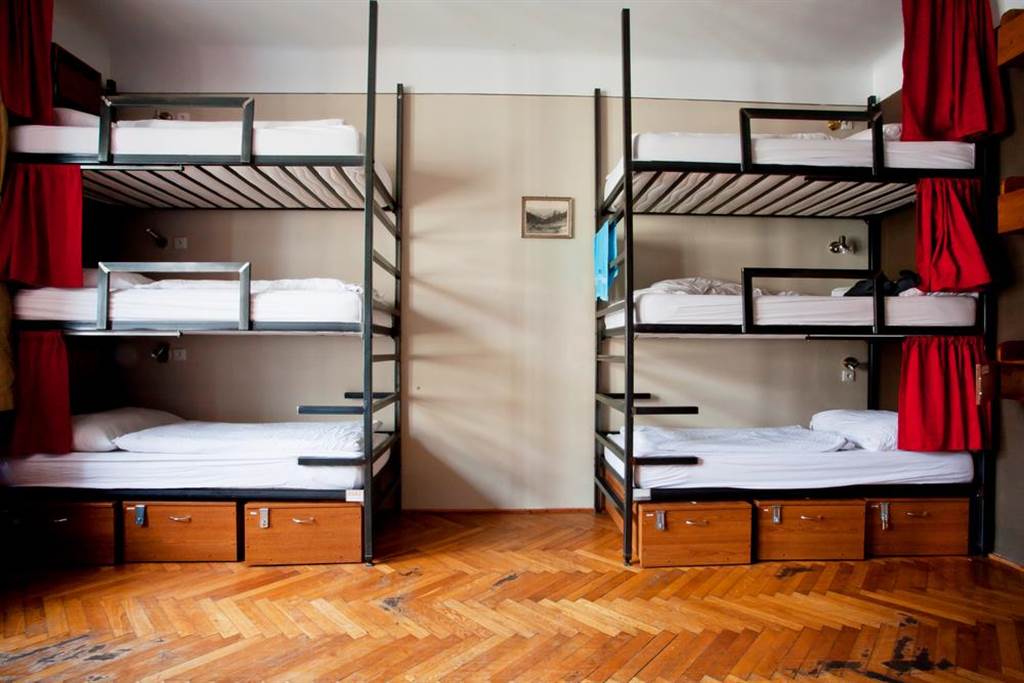 那么/那+conclusion or judgement
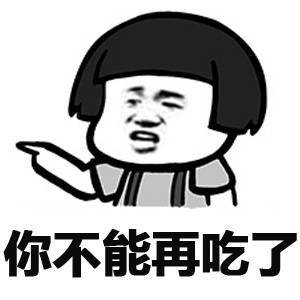 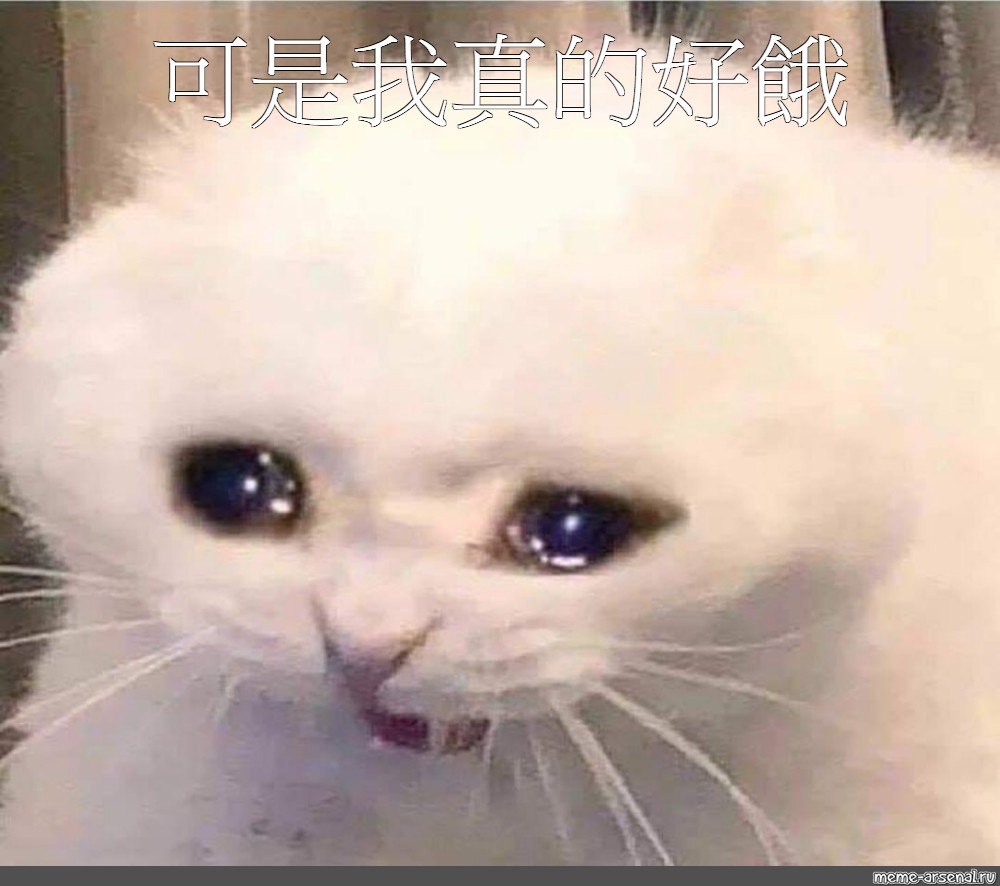 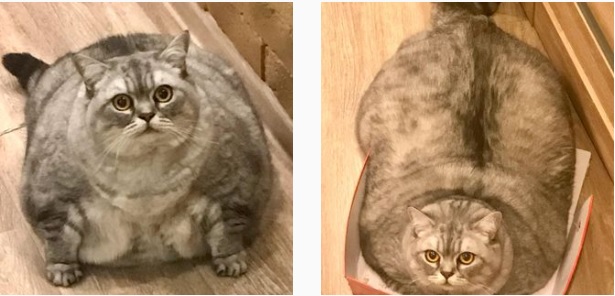 那么你真的会变得很胖
那么/那+conclusion or judgement
你晚上能去帮我买东西吗?
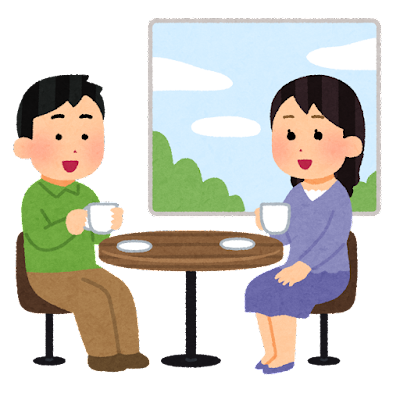 我今天晚上不行
那明天晚上?
那么/那+conclusion or judgement
今天恐怕不能去打棒球了
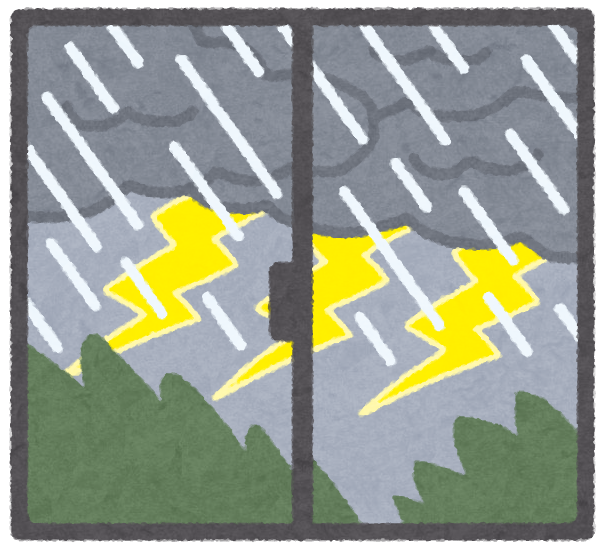 那明天去吧?
L3
正好(adv)+event
Zhènghǎo
电话打来的时候，他正好出门
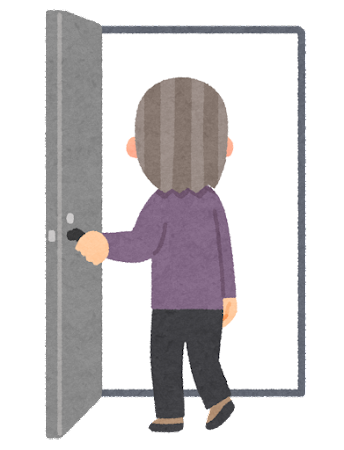 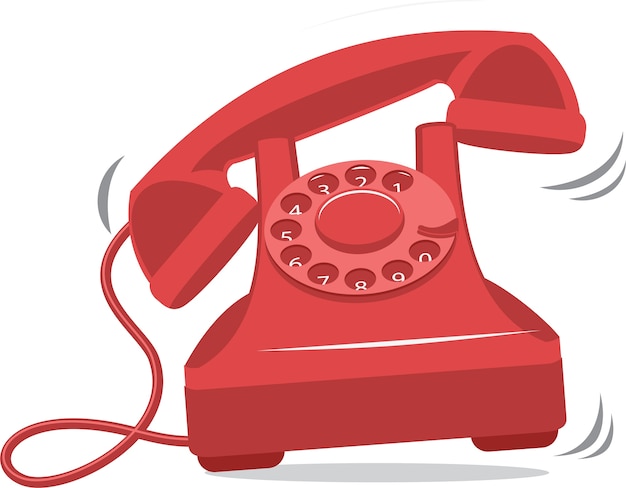 正好
他来的时候，他正好上车
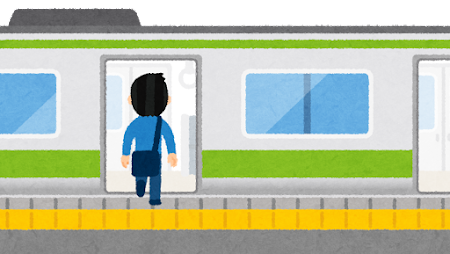 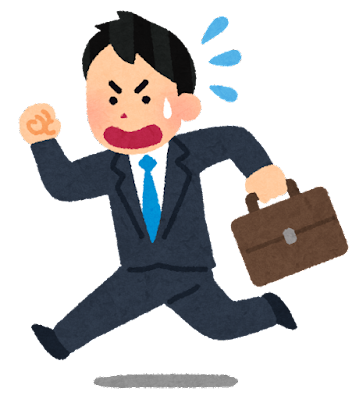 警察正好在抓人
她们在拍照的时候，________________
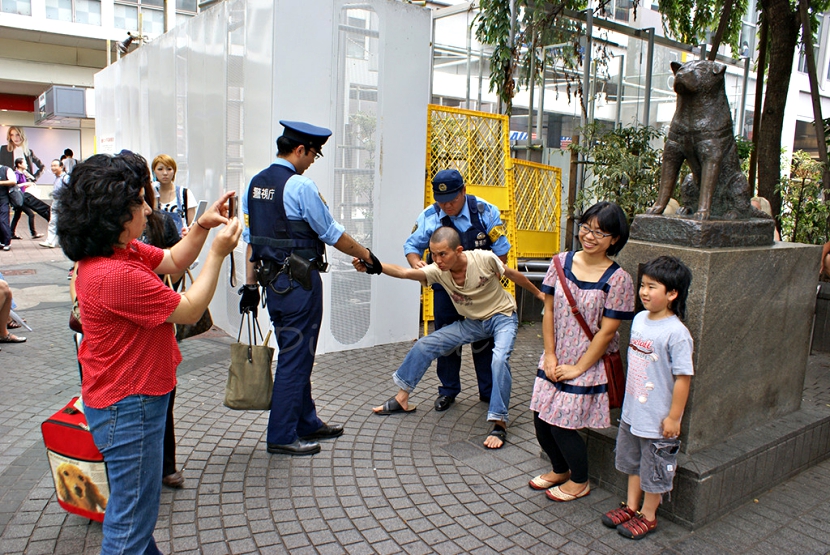 他在找东西的时候，猫正好在打架
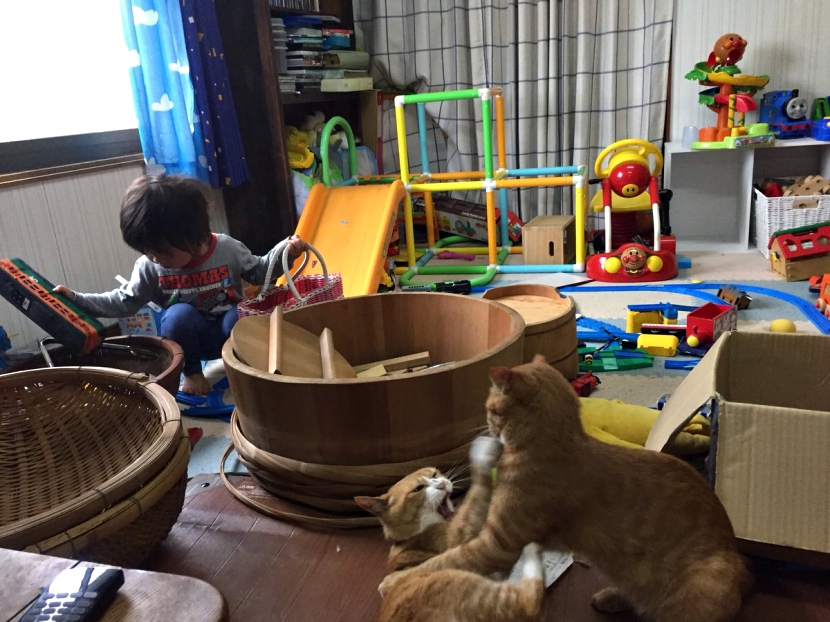 拍照的时候她眼睛正好闭上
开进水里
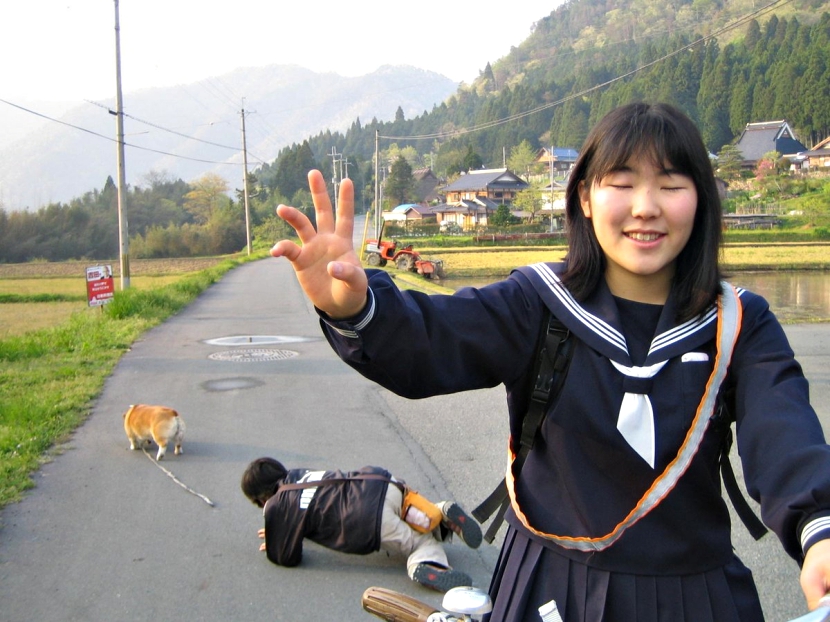 摔倒
小狗跑掉
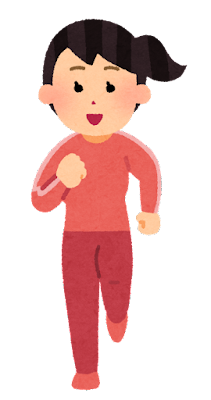 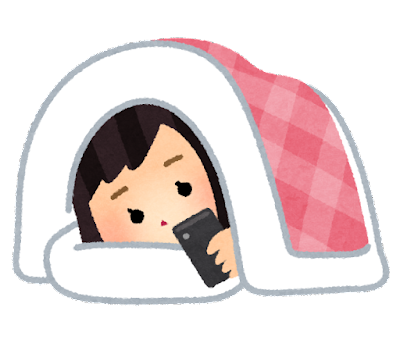 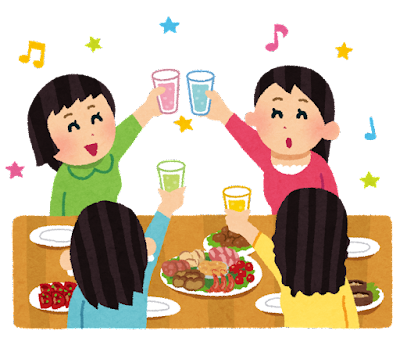 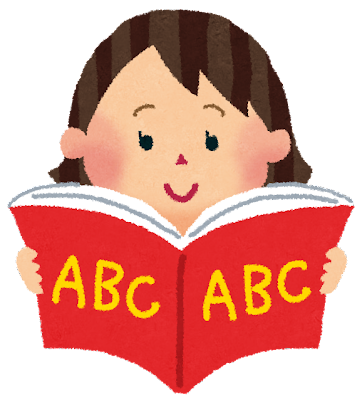 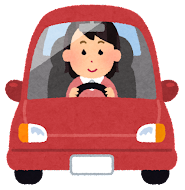 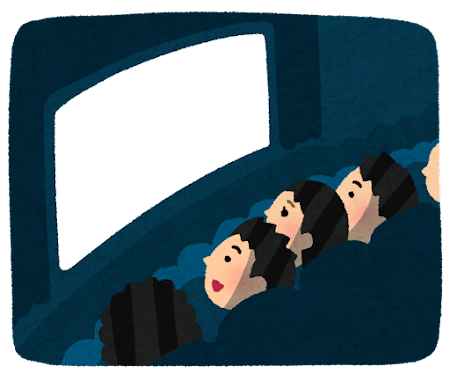 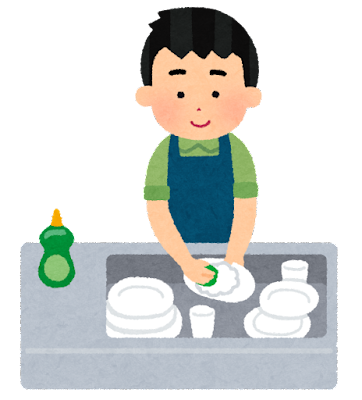 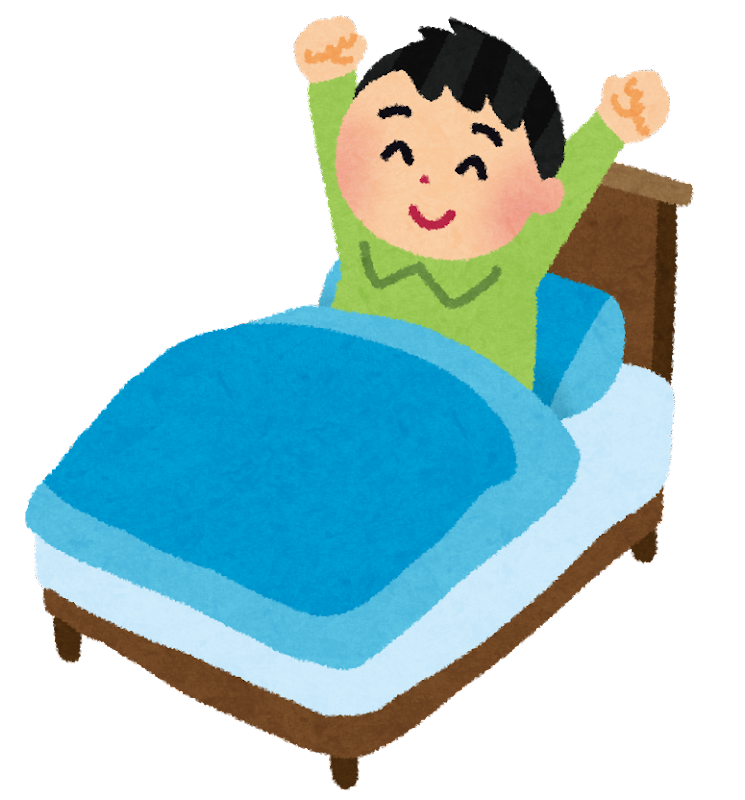 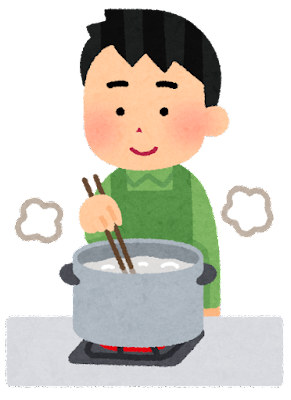 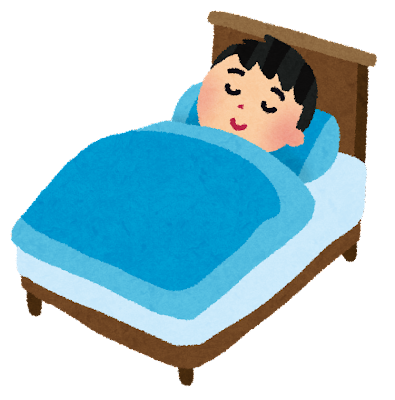 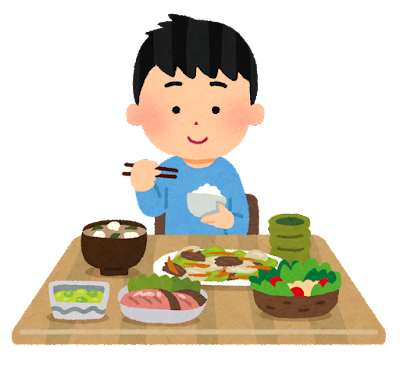 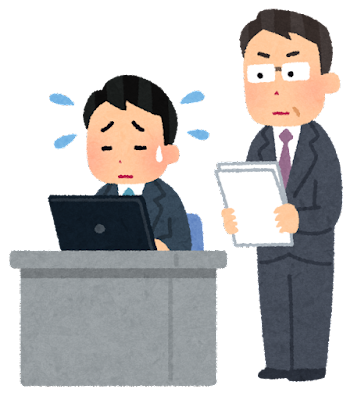 门口
Ménkǒu
他们站在门口
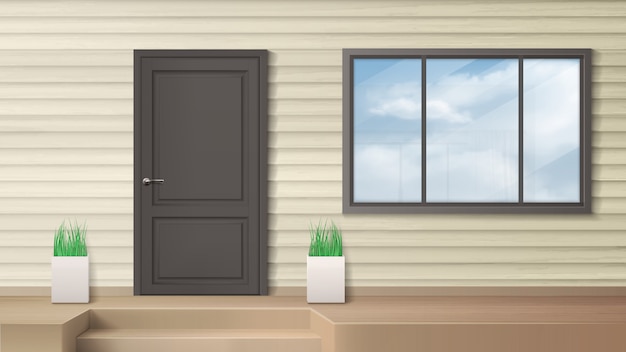 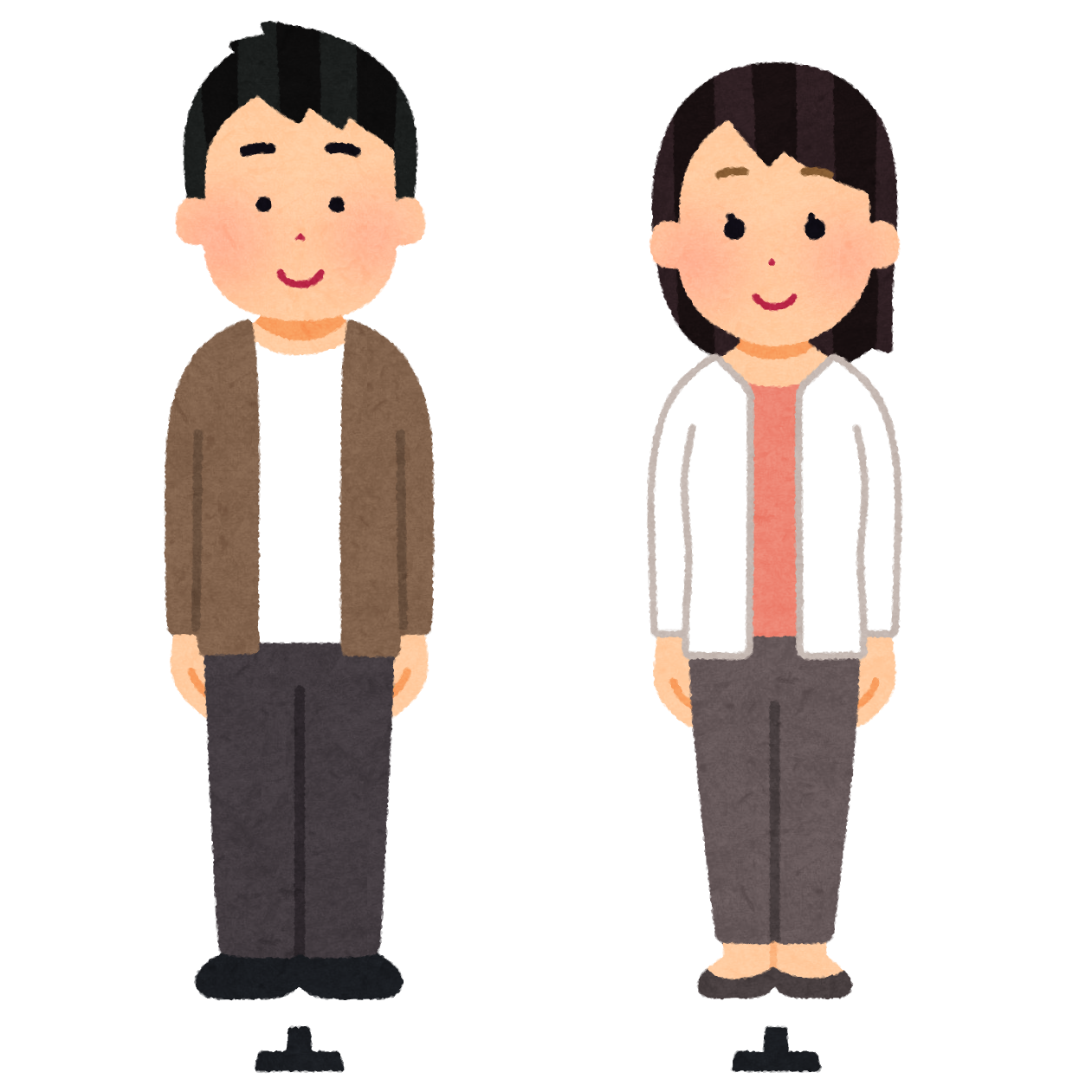 他在门口喝着咖啡
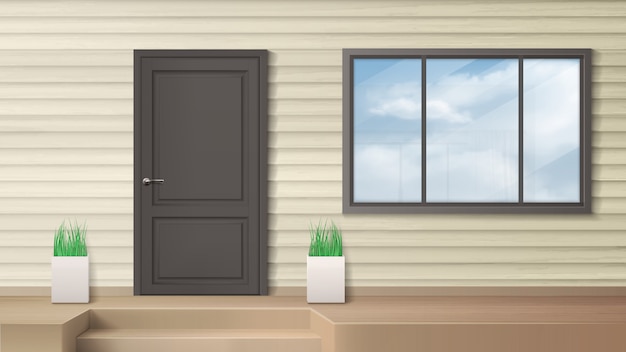 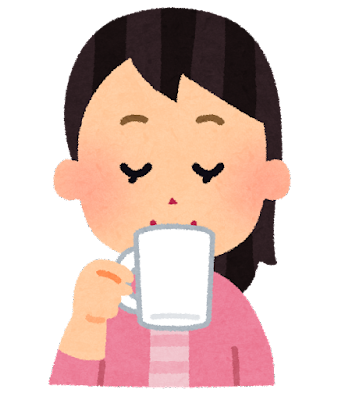 他在宿舍门口等她
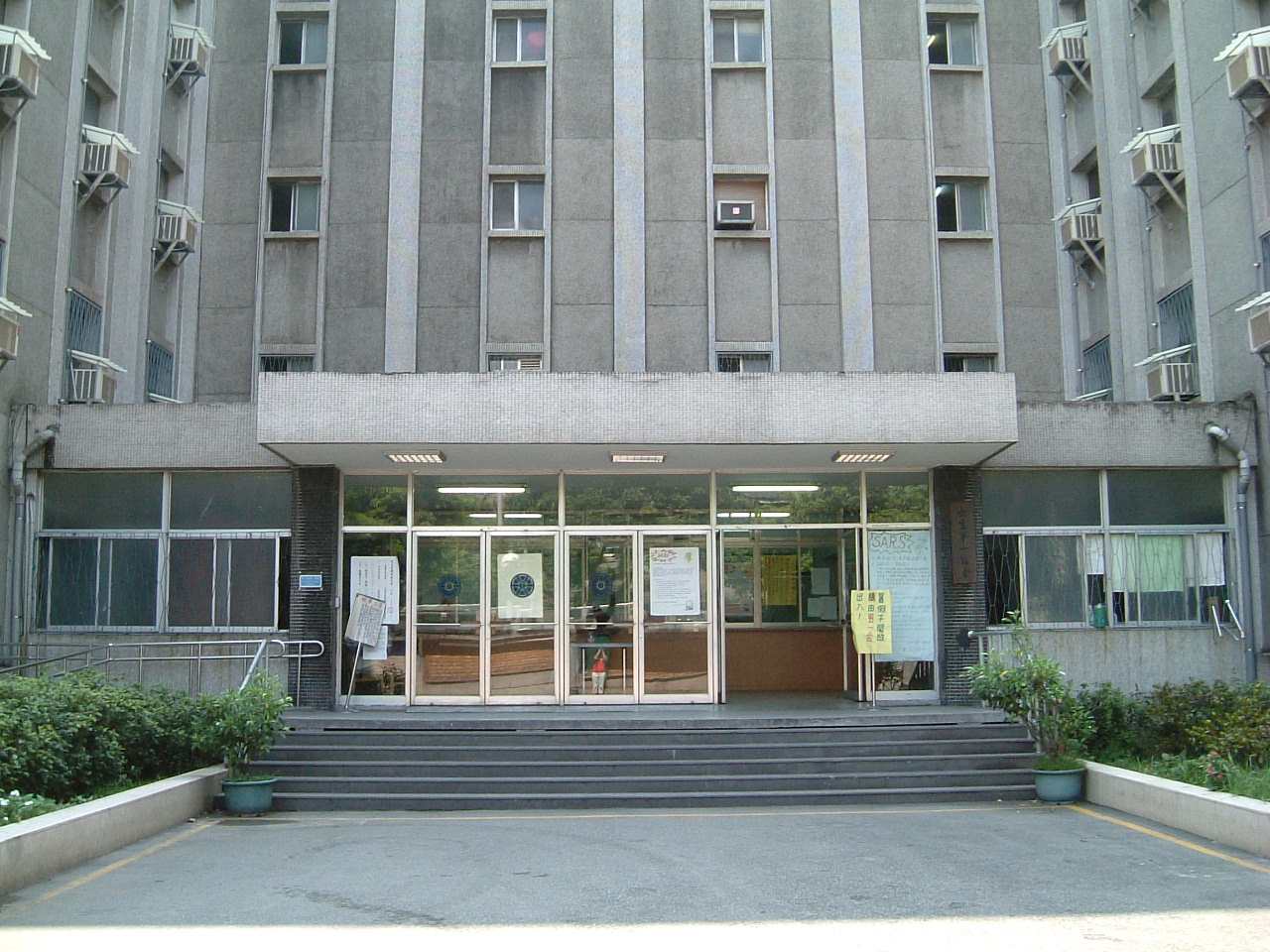 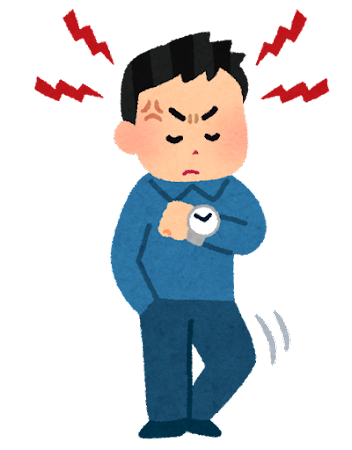 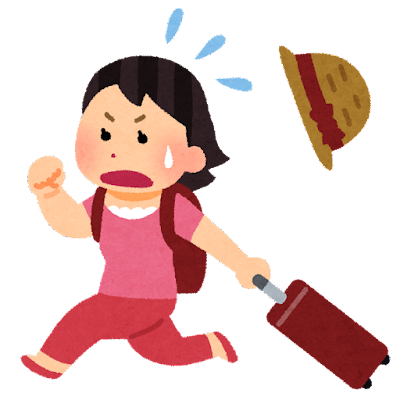 他在宿舍门口等她
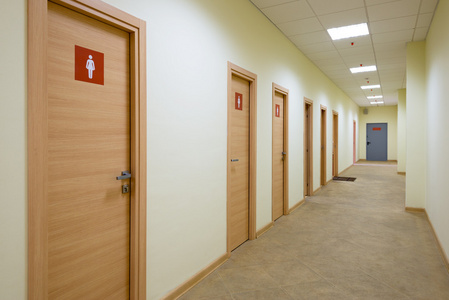 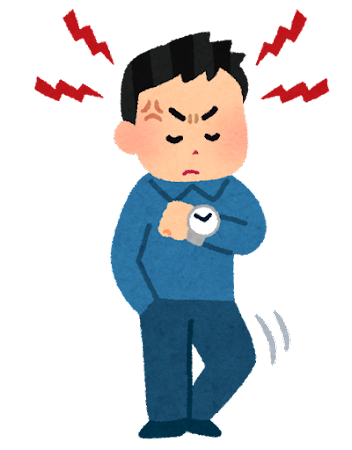 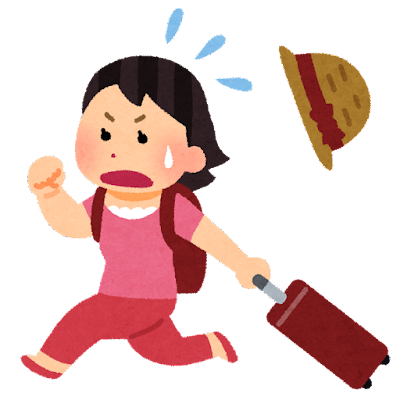 他在宿舍大门口等她
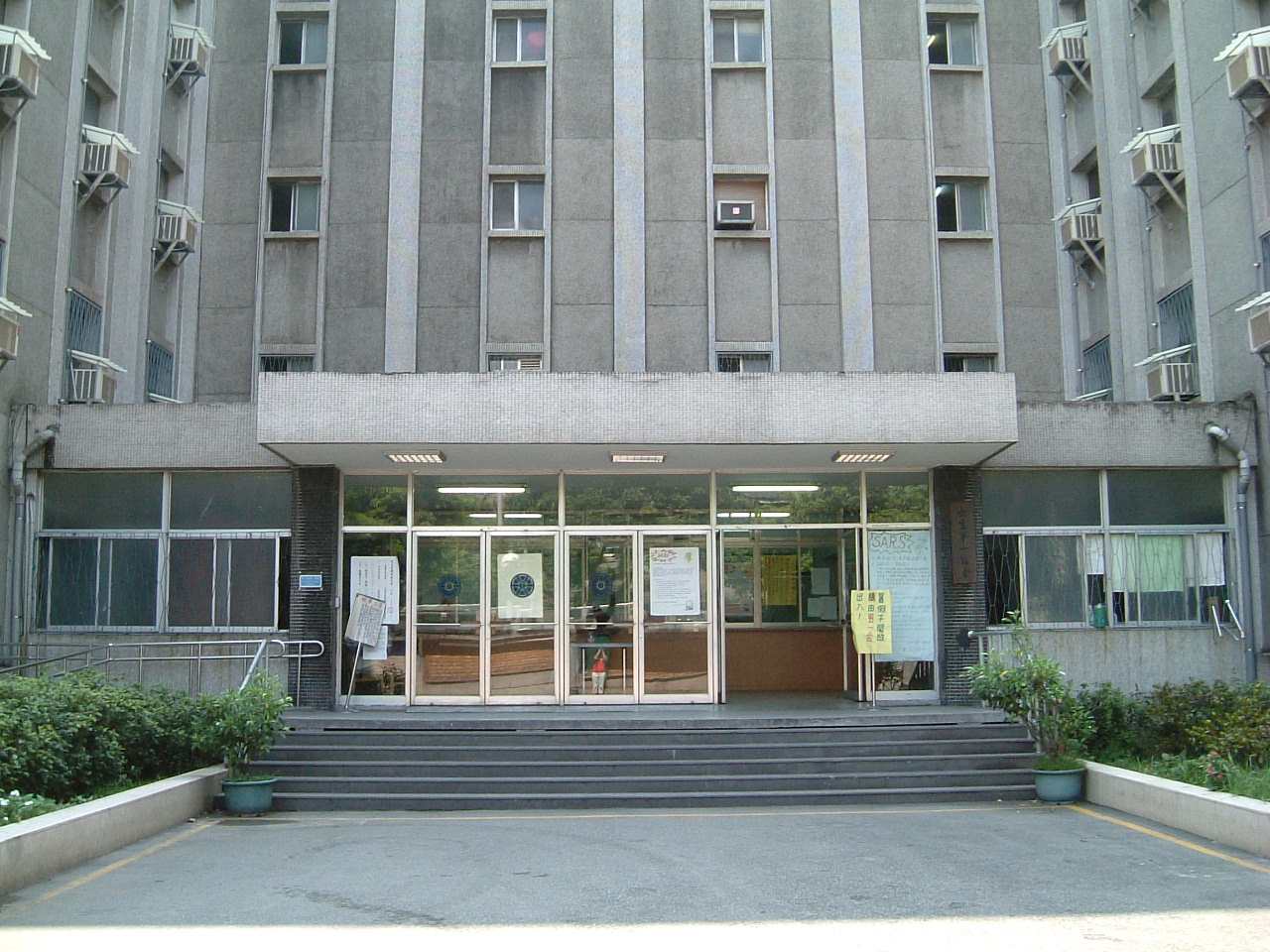 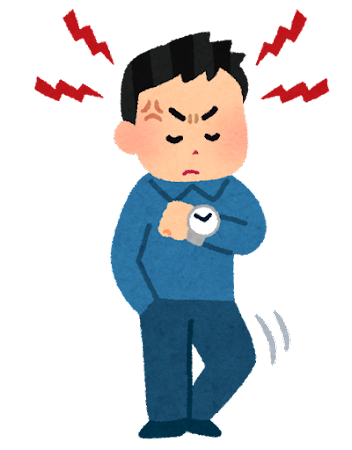 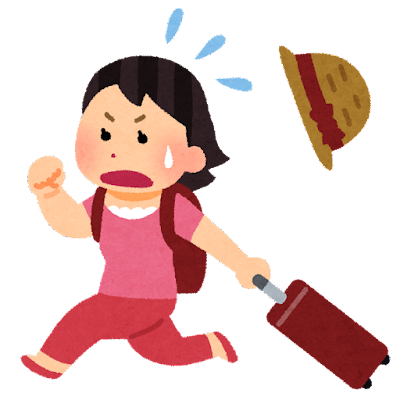 餐馆门口有很多人
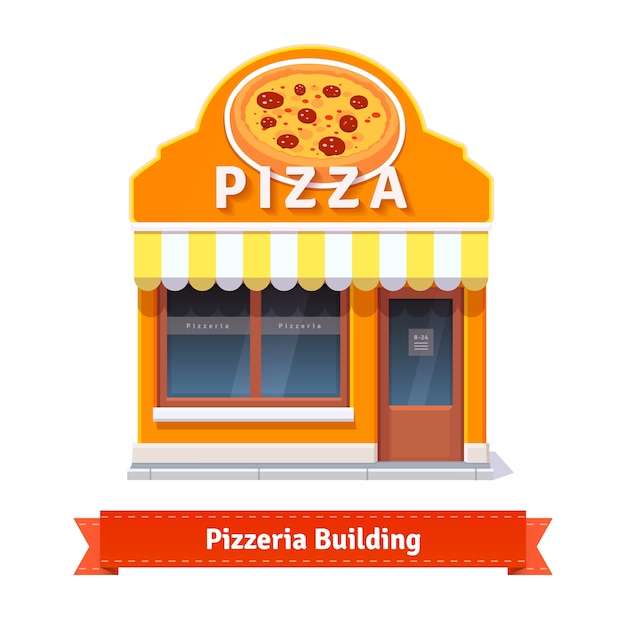 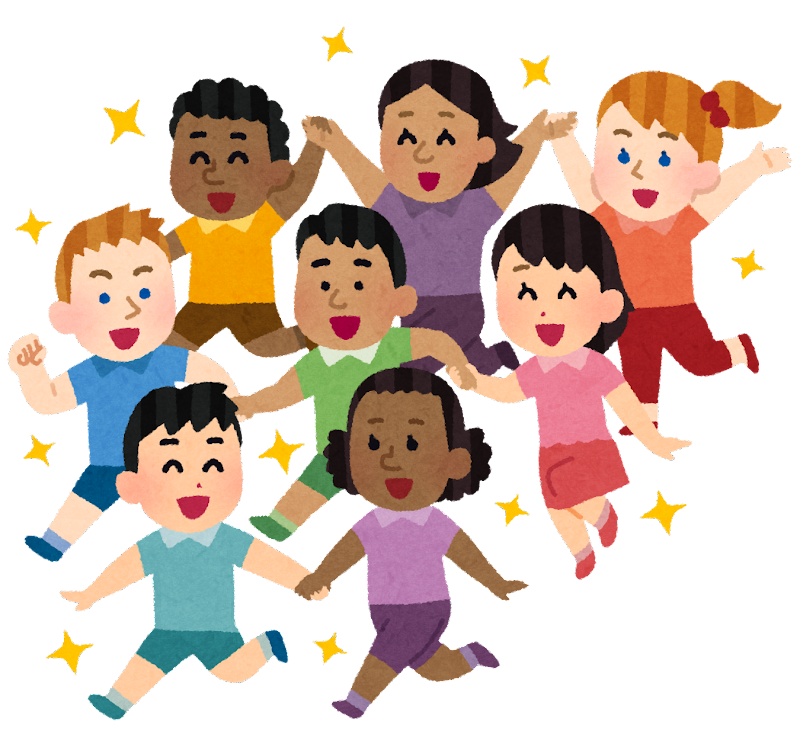 [Speaker Notes: 记得跑去站在教室门口]
留学生
Liúxuéshēng
他们是从日本来马萨里克大学的日本留学生
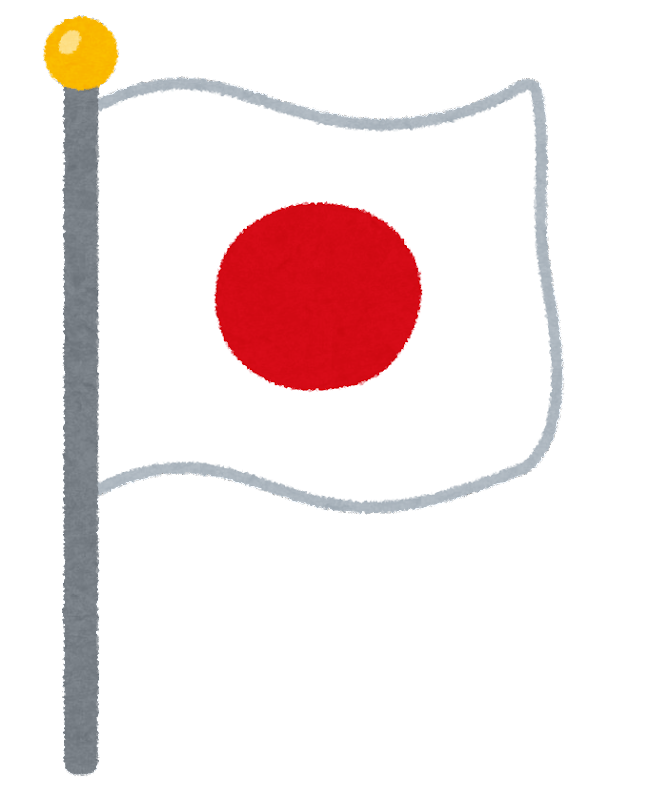 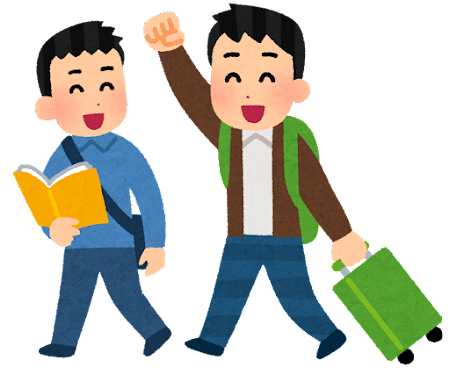 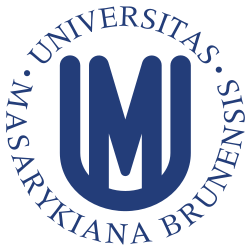 越南留学生
台湾留学生
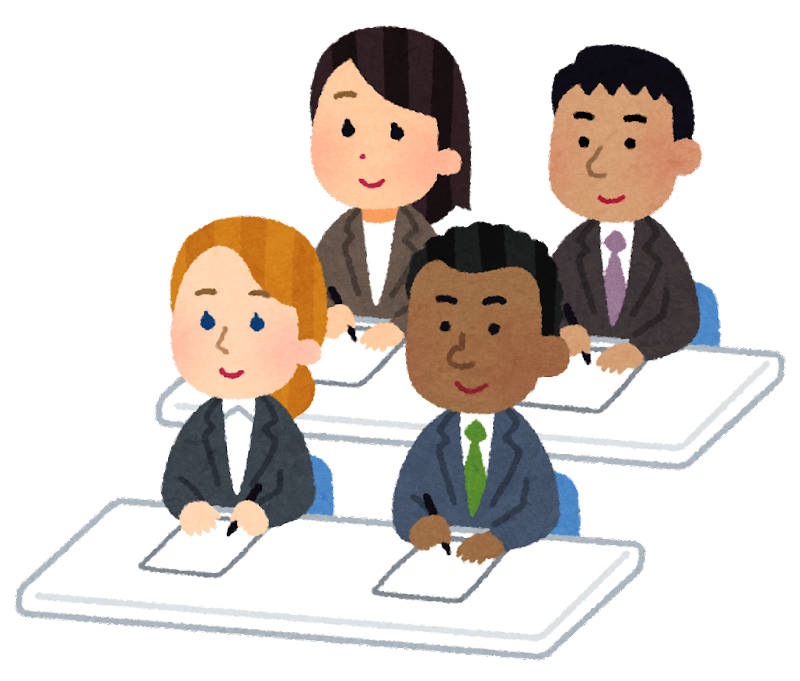 美国留学生
南非留学生
马萨里克大学有很多留学生吗?
你们未来想出国交换吗?去哪里呢?
菜单
Càidān
他们正在看着菜单
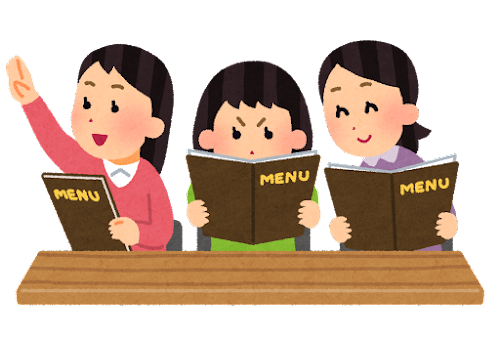 菜单
这家餐馆的菜单有图片!
可以看到菜是什么样子!
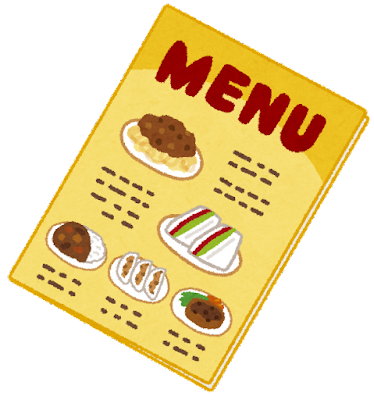 菜单上会写些什么呢?
你们看菜单先看哪里呢?
捷克餐厅的菜单一般摆在哪里呢?
鸡
世界上最勇敢的鸡
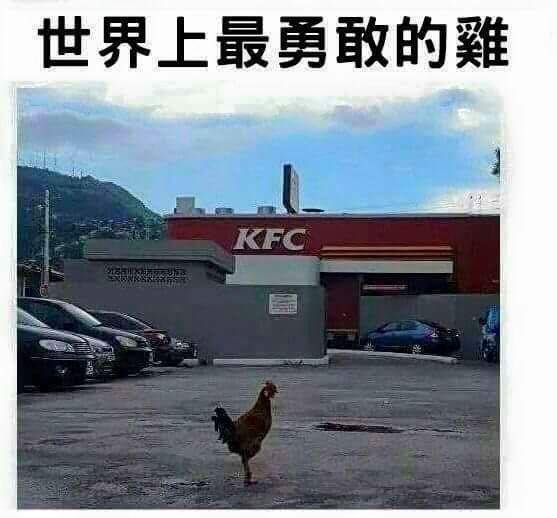 Jī
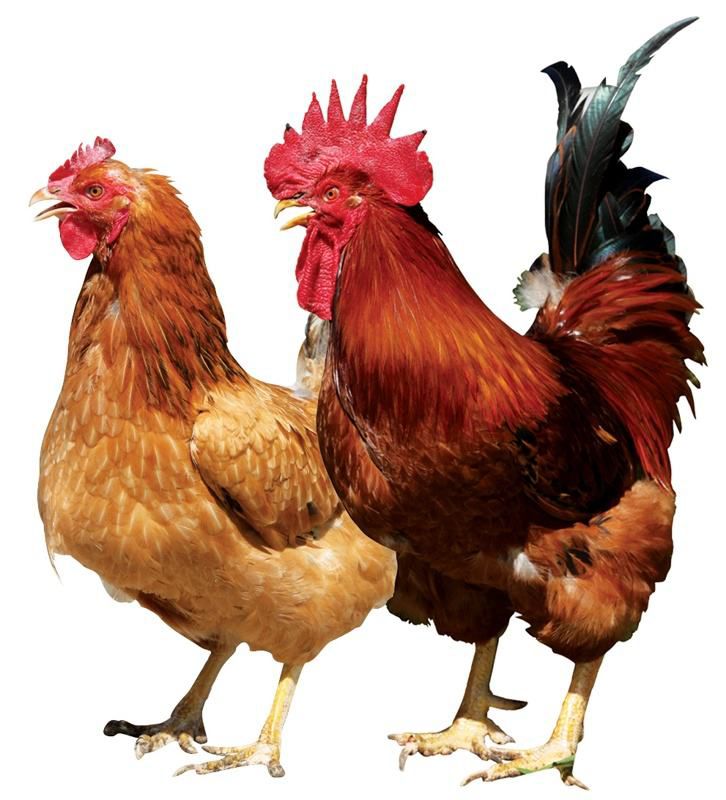 鸡
公鸡
母鸡
鸡肉
Jīròu
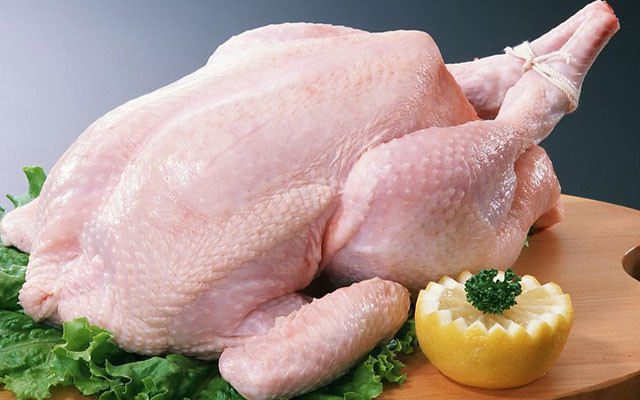 你在餐馆ㄦ最常点什么?(鸡、鱼、牛、菜)
清蒸
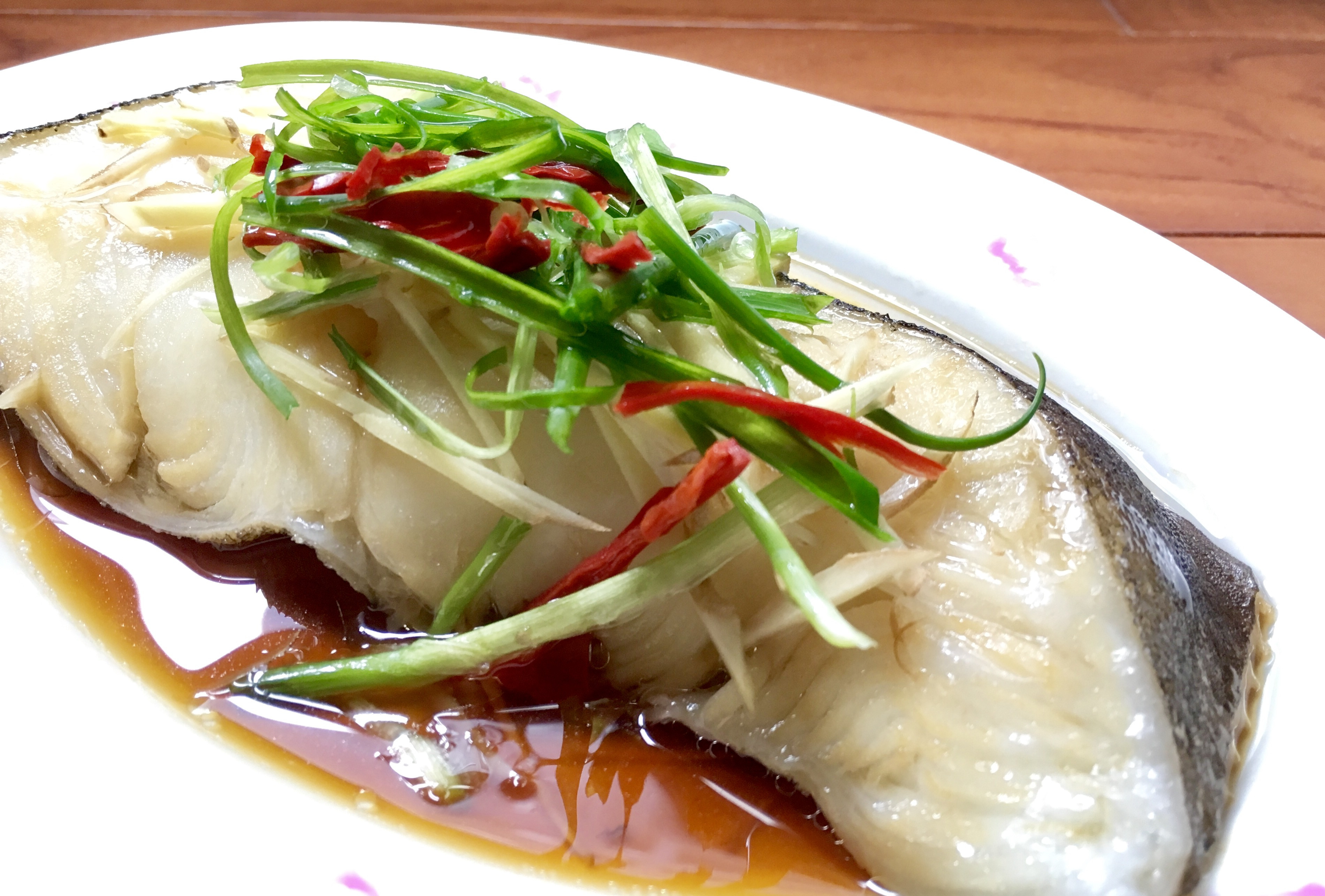 Qīngzhēng
https://www.youtube.com/watch?v=YhgG0vBNXK0
味道
Wèidao
这间餐馆的鸡肉味道真好
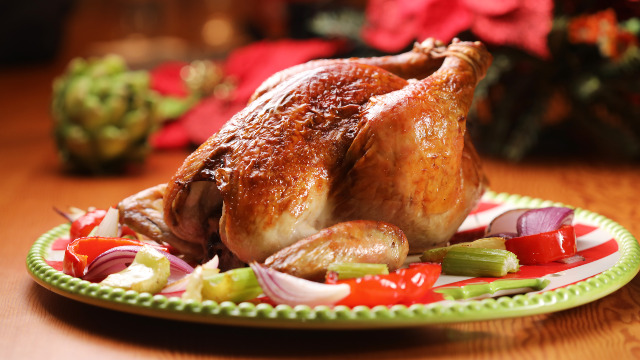 味道
这道菜味道闻起来很香
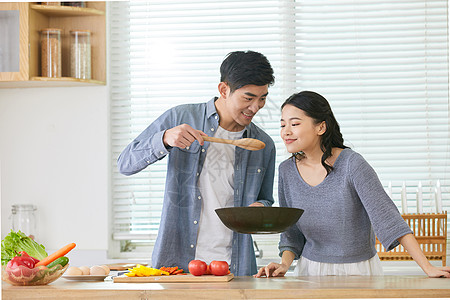 味道
请问你觉得布尔诺哪一家餐厅的味道最好呢?

请介绍一下